Velalar College of Engineering and Technology
(Autonomous)
Department of CSE 
(Accredited by NBA)
18ITT42 - DESIGN AND ANALYSIS OF ALGORITHMS (IV-Semester)
Handled By:
               Dr.V.Latha Jothi , Professor
UNIT – 1     ALGORITHM ANALYSIS  	
Introduction : Notion of Algorithm – Fundamentals of Algorithmic problem Solving – Important Problem types.

Fundamentals of the Analysis of Algorithm Efficiency : Analysis Framework – Asymptotic notations and Basic Efficiency Classes - Mathematical Analysis of Recursive and Non-recursive algorithms-Empirical analysis of Algorithms-Algorithm Visualization
Comparison of O, Ω & Θ notations
Summation Formulas
Summation Formulas
Mathematical Analysis of Non-recursive Algorithms
General Plan
Decide on a parameter (or parameters) indicating an input’s size.
Identify the algorithm’s basic operation. 
Check whether the number of times the basic operation is executed depends only on the size of an input. If it also depends on some additional property, the worst-case, average-case, and, if necessary, best-case efficiencies have to be investigated separately.
Set up a sum expressing the number of times the algorithm’s basic operation is executed.
Using standard formulas and rules of sum manipulation, either find a closed form formula for the count or, at the very least, establish its order of growth
Mathematical Analysis of Non-recursive Algorithms
Find the value of the largest element in a list of n numbers.
ALGORITHM MaxElement(A[0..n − 1])
//Determines the value of the largest element in a given array
//Input: An array A[0..n − 1] of real numbers
//Output: The value of the largest element in A
maxval ←A[0]
for i ←1 to n − 1 do
      if A[i]>maxval
               maxval←A[i]
return maxval
Mathematical Analysis of Non-recursive Algorithms
Let us denote C(n) the number of times this comparison is executed
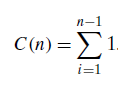 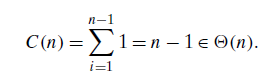 Mathematical Analysis of Non-recursive Algorithms
Check whether all the elements in a given array of n elements are distinct.
ALGORITHM UniqueElements(A[0..n − 1])
//Determines whether all the elements in a given array are distinct
//Input: An array A[0..n − 1]
//Output: Returns “true” if all the elements in A are distinct
// and “false” otherwise
for i ←0 to n − 2 do
	for j ←i + 1 to n − 1 do
		if A[i]= A[j ] return false
return true
Mathematical Analysis of Non-recursive Algorithms
The innermost loop contains a single operation i.e. the comparison of two elements – basic operation
the number of element comparisons depends not only on n but also on whether there are equal elements in the array and the position of the elements.
So investigation can be done for worst case alone
Mathematical Analysis of Non-recursive Algorithms
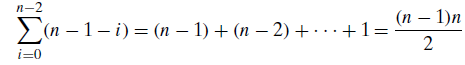 Mathematical Analysis of Non-recursive Algorithms
Given two n × n matrices A and B, find the time efficiency of computing the product C = AB.
ALGORITHM MatrixMul(A[0..n − 1,0..n − 1], B[0..n − 1,0..n − 1])
//Multiplies two square matrices of order n
//Input: Two n × n matrices A and B
//Output: Matrix C = AB
for i ←0 to n − 1 do
	for j ←0 to n − 1 do
		C[i, j ]←0.0
		for k←0 to n − 1 do
			C[i, j ]←C[i, j ]+ A[i, k] ∗ B[k, j]
return C
Mathematical Analysis of Non-recursive Algorithms
Two arithmetical operations in the innermost loop - multiplication and addition.
Considering multiplication as the basic operation, the total number of multiplications M(n) is
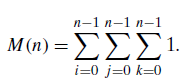 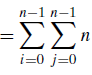 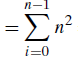 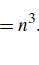 Mathematical Analysis of Non-recursive Algorithms
The running time of the algorithm
                T (n) ≈ cmM(n) = cmn3
where cm is the time of one multiplication on the machine
if we took into account the time spent on the
additions, too:
        T (n) ≈ cmM(n) + caA(n) = cmn3 + can3
                                                                       = (cm + ca)n3
Mathematical Analysis of Non-recursive Algorithms
Find the number of binary digits in the binary representation of a positive decimal integer.
ALGORITHM Binary(n)
// Find the number of binary digits 
//Input: A positive decimal integer n
//Output: The number of binary digits in n’s binary representation
count ←1
while n > 1 do
	count ←count + 1
	n←floor(n/2)
return count
Mathematical Analysis of Non-recursive Algorithms
Most frequently executed operation is the while loop, the comparison n > 1 
The value of n is about halved on each repetition of the loop, 
                     floor(log2 n) + 1
THANK YOU